6. Razred 20.4.-24.4.20
Pripravila: damijana blažič
Pozdravljene učenke in učenci!
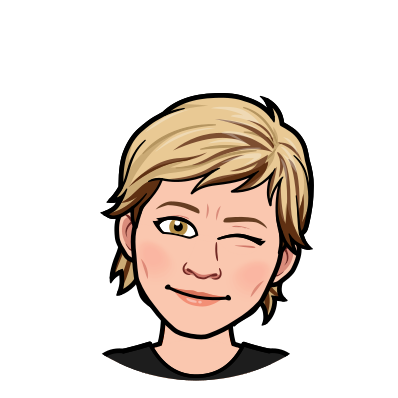 PA STISNIMO ŠE ZADNJI TEDEN PRED POČITNICAMI.



Tokrat resnično zahtevam, da mi pošlješ rešitve na e-mail do 24.42020!  Potrebujem ga, da ti po počitnicah pošljem link za videokonferenco, saj bo potrebno pridobiti ocene.
1. STVAR, KATERO ŽELIM  VIDET JE SLIKA KAJ SI ZAPISAL V ZVEZEK GLEDE KONCERTA (imel si nalogo, da ga pogledaš)
2. STVAR, SLIKO NAPISANEGA RITMIČNO MELODIČNEGA NAREKA 
3. STVAR, SLIKO PODPISANIH IN REŠENIH AKORDOV PREJŠNJEGA TEDNA
4. STVAR, MNENJE, OBČUTKE O ABSOLUTNEM POSLUHU
PREVRTI NA 6:55 IN POSLUŠAJ DO 13:18  https://www.youtube.com/watch?v=qoWdtGUe5fc 

ZVENI ZNANO?  
UGOTOVI ZASEDBO.
SE ŠE SPOMNIŠ KAJ O VARIACIJAH? 


SIGURNO PA STE ŽE SLIŠALI https://www.youtube.com/watch?v=lLjwkamp3lI  

KATERI SKLADATEJ JE TO NAPISAL?
KATERO DELO JE  TO?
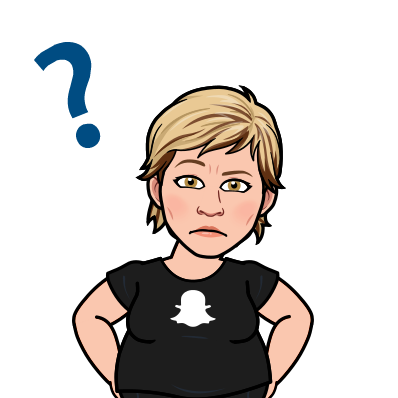 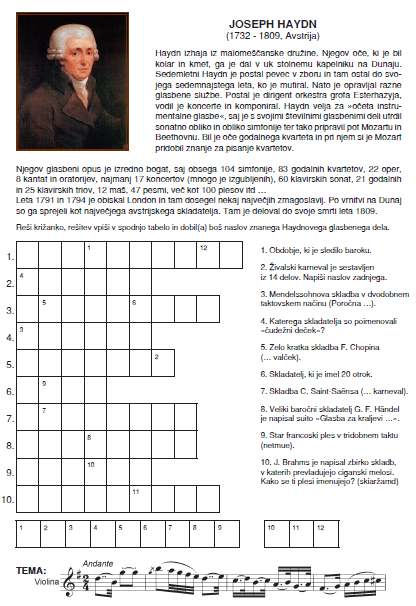 NO, SEDAJ VEŠ 

J. HAYDN: Simfonija št. 94, 2. stavek; imenovana: Presenečnje 



REŠI KRIŽANKO!    GESLO KRIŽANKE MI POŠLJEŠ NA MAIL 

           Saj nisi pozabil moj e-mail: damijana.blazic@guest.arnes.si
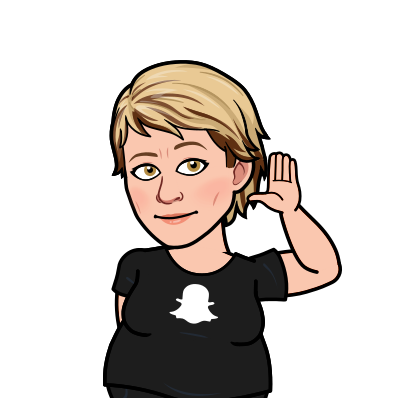 POSLUŠAJ POSNETEK
https://www.youtube.com/watch?v=jN8sV0CPXr8
Želim ti uspešno delo in LEPE POČITNICE!
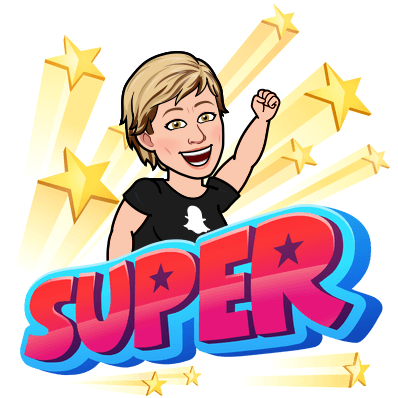 LEPE POČITNICE!
Damijana Blažič, prof.